完善科研经费管理制度需要注意的几个问题
1
关于科研经费管理
中发【2016】4号文件
创新驱动发展战略实施纲要
明确创新驱动发展的主要目标和实施重点
中发〔2015〕8号文件
推进创新驱动发展的制度和政策体系
全面实施
创新驱动发展战略
科技体制机制改革两条主线
国发〔2014〕11号
改进加强中央财政科研项目和资金管理
国发〔2014〕64号
调整国家科技资源配置方式
系统推进
科技管理体制改革
促进科技成果转化法
科技成果处置、收益的管理权下放
中办发【2016】50号
进一步完善中央财政科研项目资金管理
国发【2016】16号
解决落实科技成果转化法的几个关键政策问题
中办发[2015]46号
深化科技体制改革实施方案
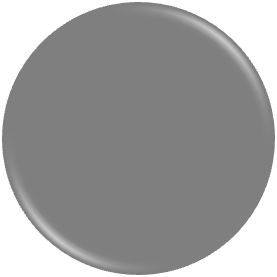 进一步完善预算编制和评估评审
改进间接费用
（管理费）管理
1
4
资金管理
关于科研经费管理
及时拨付
项目资金
改革结余经费
管理
5
2
改进科研项目资金管理
完善事业单位
预算管理
劳务费使用
3
6
关于科研经费管理
中办发[2016]50号文件八大利好：
一、科研经费预算调整权下放给项目承担单位。
二、再次明确结余经费两年内由学校统筹用于科研
三、教学科研人员出差管理制度制定权下放给高校。
四、学术会议管理制度制定权下放给高校
五、科研设备仪器采购权下放给高校
六、劳务费范围扩大、标准提高
七、间接费用标准提高，主要用于科研人员激励
八、基建项目自主权增加
4
关于科研经费管理
今年下半年非常关键：
一、9月1日前修改完善教学科研人员出差管理办法。
二、9月1日前制定学术会议管理办法。
三、年底前制定科研设备仪器采购管理规定。
四、年底前制定劳务费使用管理规定。
五、年底前制定间接费使用管理规定。
六、年底前制定结余经费使用管理规定。
5
关于科研经费管理
重点提醒大家认真考虑三件事：
一、劳务费使用管理
二、间接费使用管理
三、结余经费使用管理
向前看：清楚历史成因和利弊
向后看：和将来要实现的制度接轨
6
关于科研经费管理
科研经费中的劳务费应该成为相对稳定的专职科研队伍薪酬的基本来源。
建立利用科研经费聘请全职或兼职科研人员的管理规定。
明确聘用程序、聘用对象、薪酬标准和绩效奖励办法。
对聘用人员建立工资专户，项目组划拨，学校发放。
对研究生的津贴发放也就建立同样的制度。
减少劳务费使用的随意性，用制度保护科研人员。
逐步实现劳务费预算编制和规范化。
和取消编制管理后的人事制度改革接轨。
7
关于科研经费管理
间接费使用不能再回到资金到校按比例提奖金的老路上。
科研绩效是科研结果不是科研投入，不能把科研经费等同于科研绩效。
科研激励最好以科研津贴的形式进入薪酬体系。
逐步实现间接费用是学校薪酬体系资金的一个补充来源
间接费用应该是国家对学校为了维持较强的科研能力所必须支付的人力成本的补偿。
8
关于科研经费管理
结余经费“统筹”不是“统收”。
“统筹”决不能理解为学校收上来统一管理使用。
“统筹”就是要建立合适的管理机制。
结余经费大部分还是应该留给科研人员自主使用。
结余经费不能再发资金了，但应该可以发放劳务费。
最大限度地调动科研人员积极性，实事求是地用好结余经费 。
9
关于科研经费管理
结合学校实际制定合适的制度来落实国家政策，是对学校治理能力的考验。
不能“一管就死、一放就乱”。
政策放开以后，一定要结合过去的经验，考虑将来的需要，制定合适的制度。
保证“用好钱，不出事”！
10